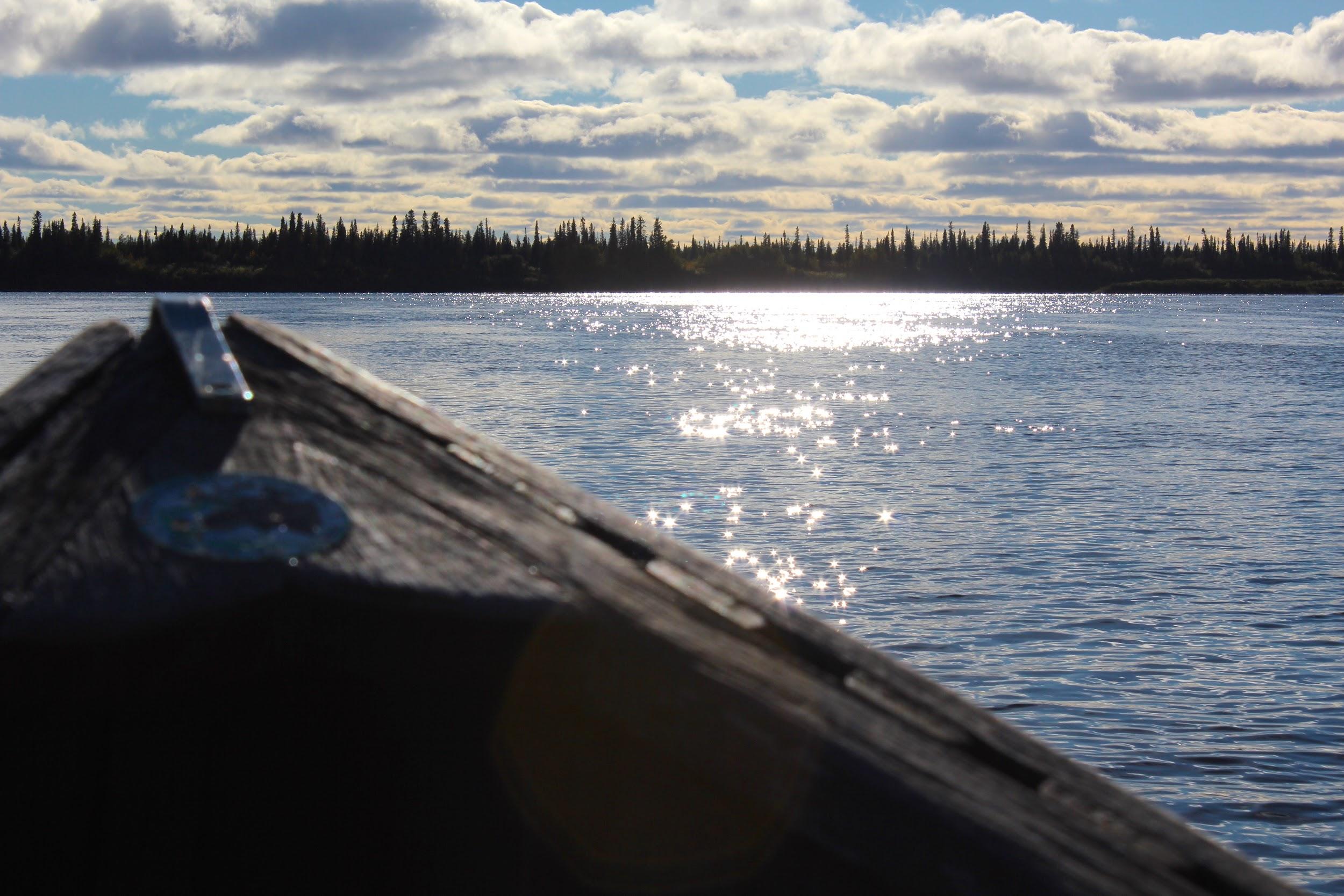 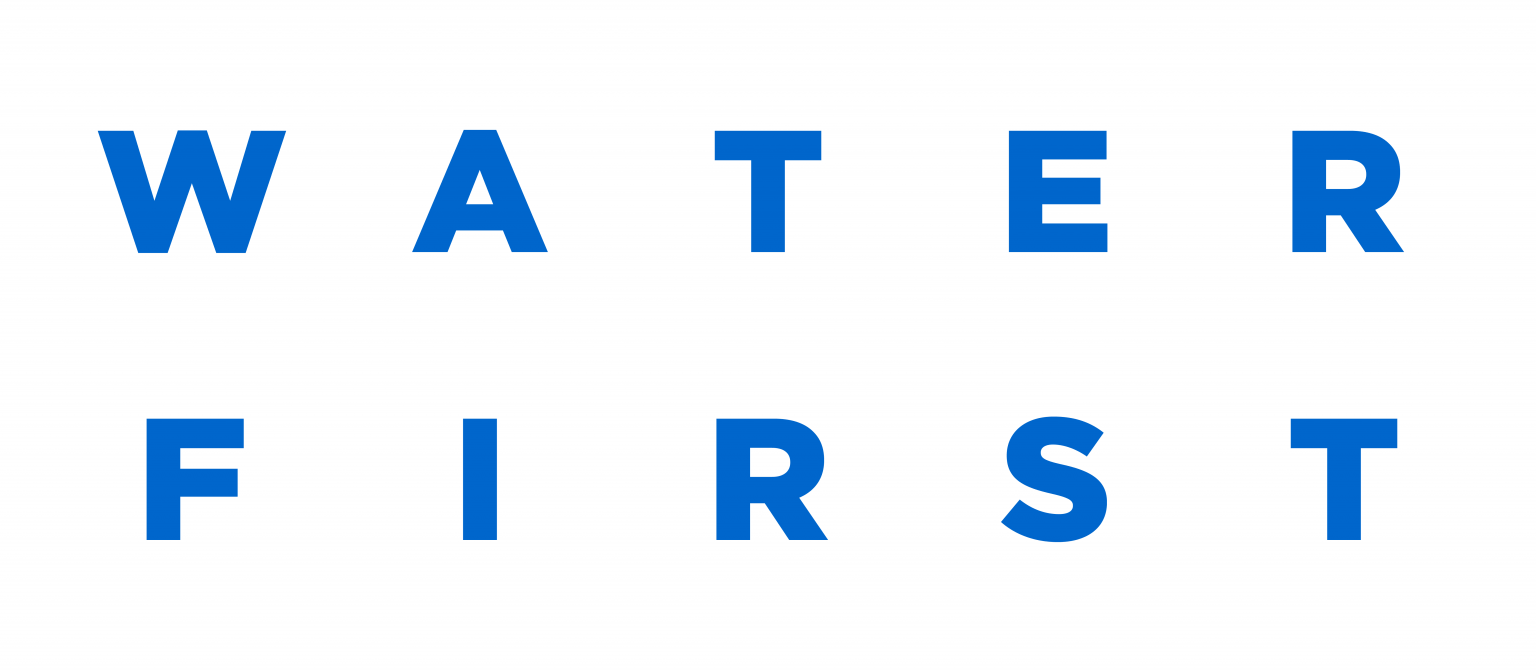 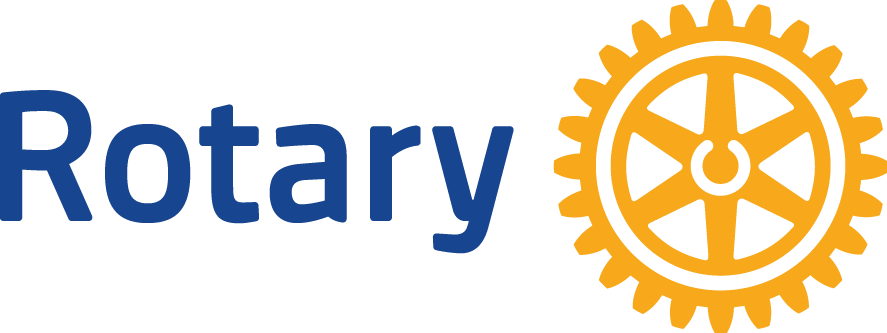 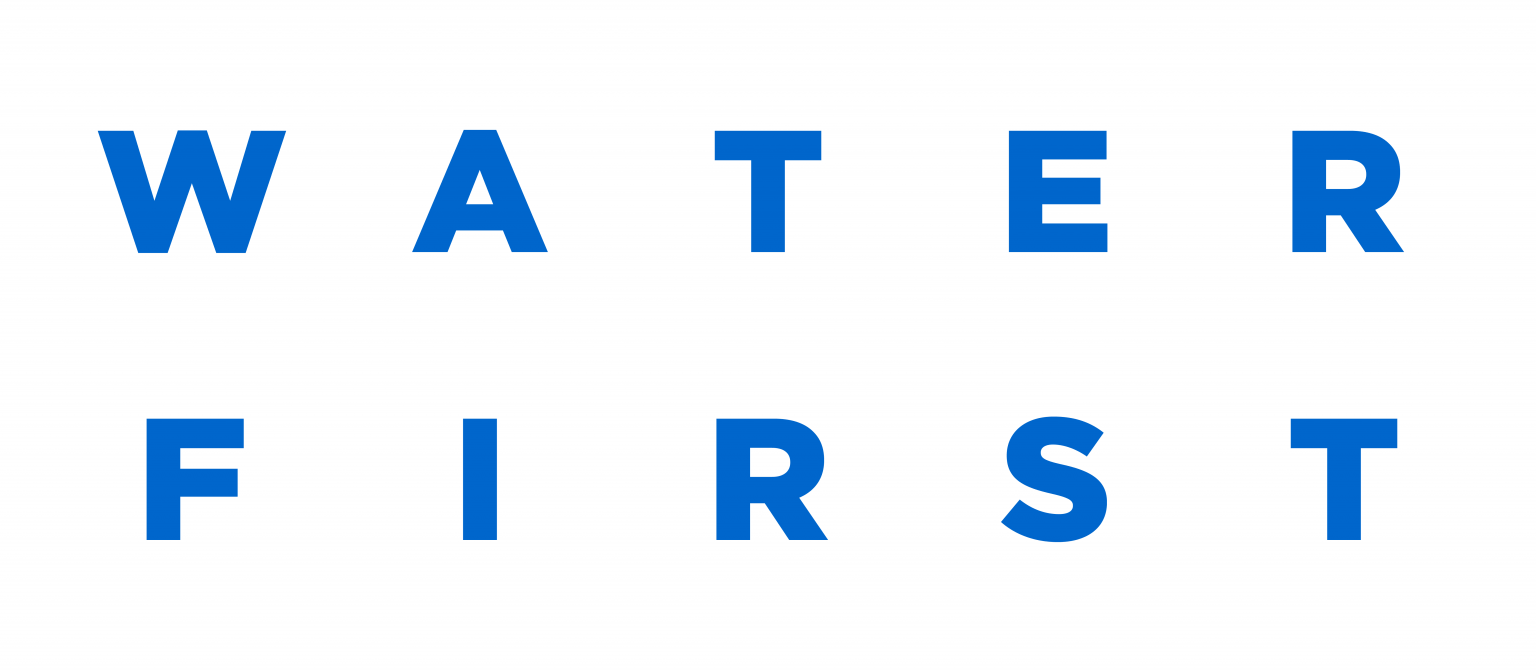 We hope that your Club or members
will support this project !

Individuals requiring an income tax receipt or clubs paying by credit card:  Canada Helps. https://www.canadahelps.org/en/dn/63546

Clubs can contribute by:
E-transfer to rotarydistrict7010@hotmail.com

or by sending cheques payable to :
District 7010 
c/o Office Works 12B-195 WELLINGTON ST
BRACEBRIDGE ON  
P1L 1C2